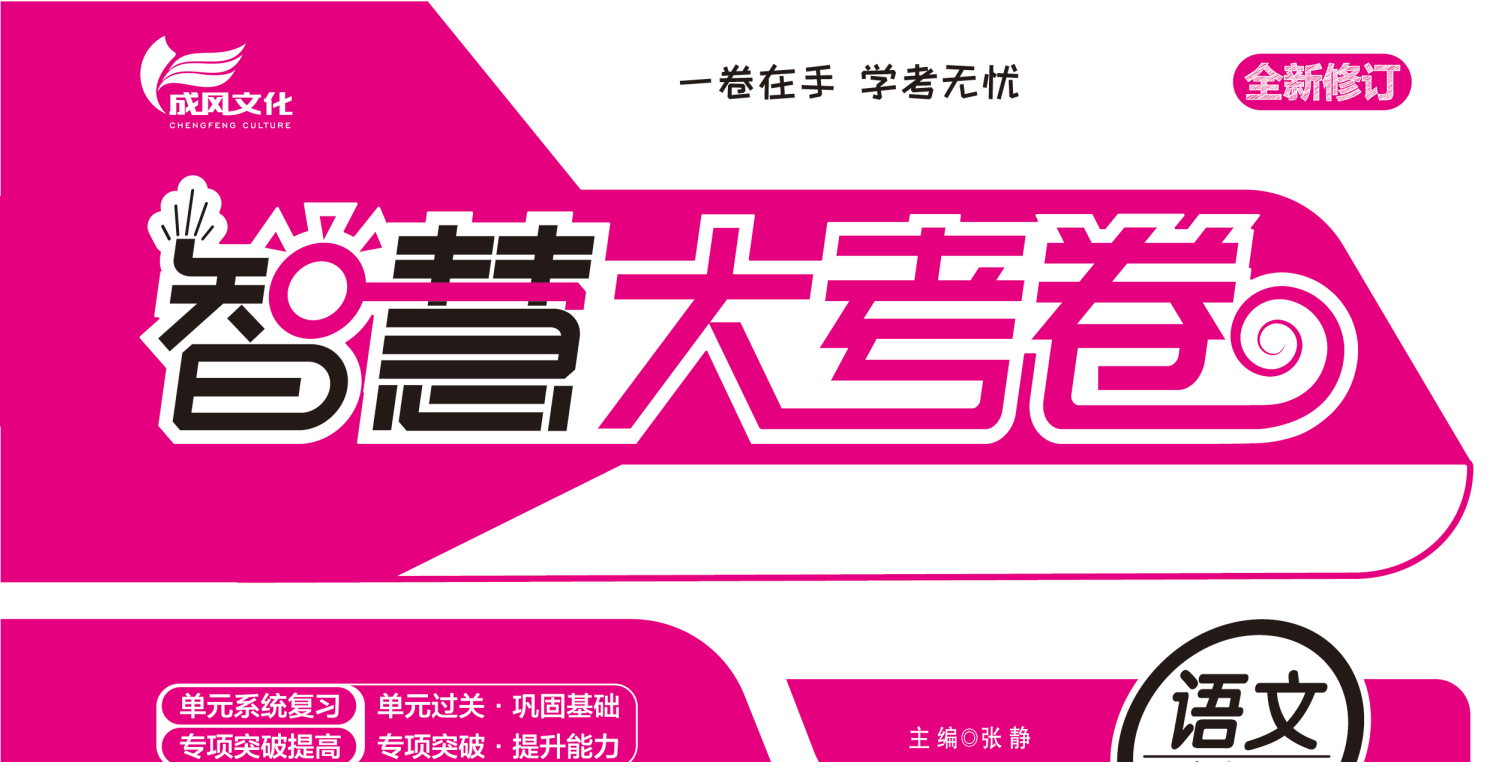 语文二年级下人教
第三单元过关测试卷
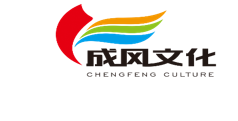 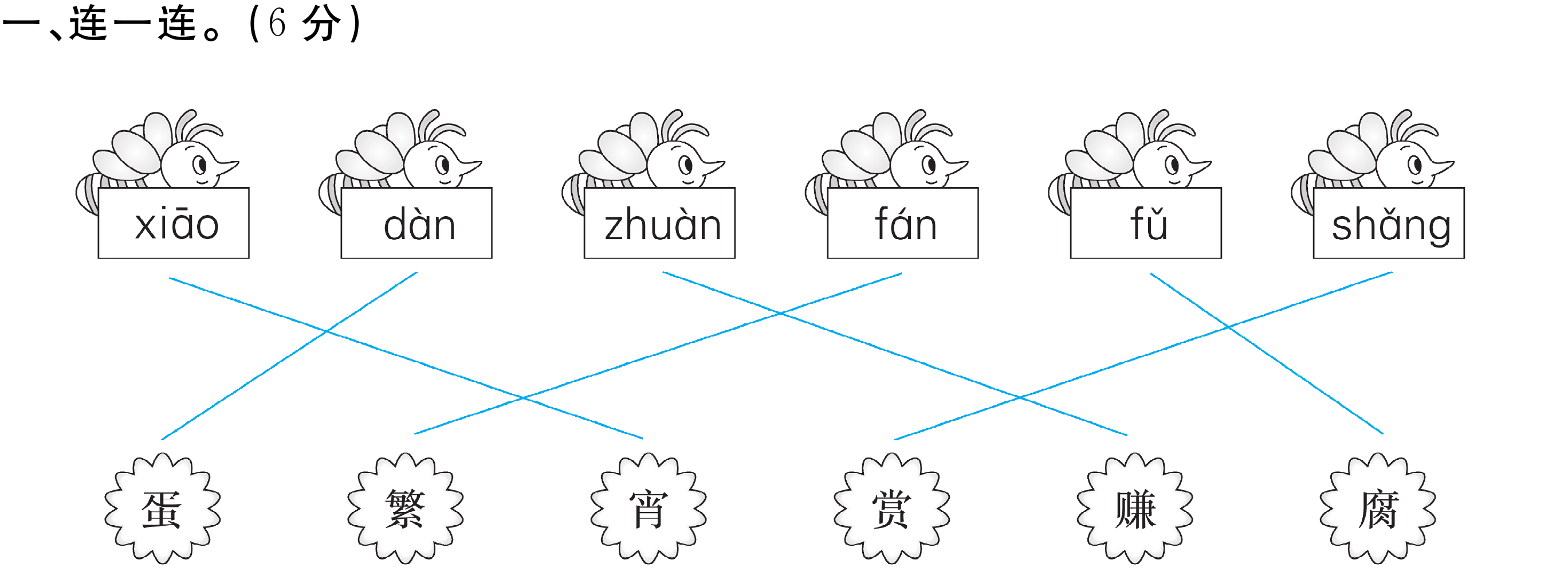 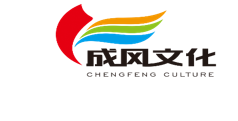 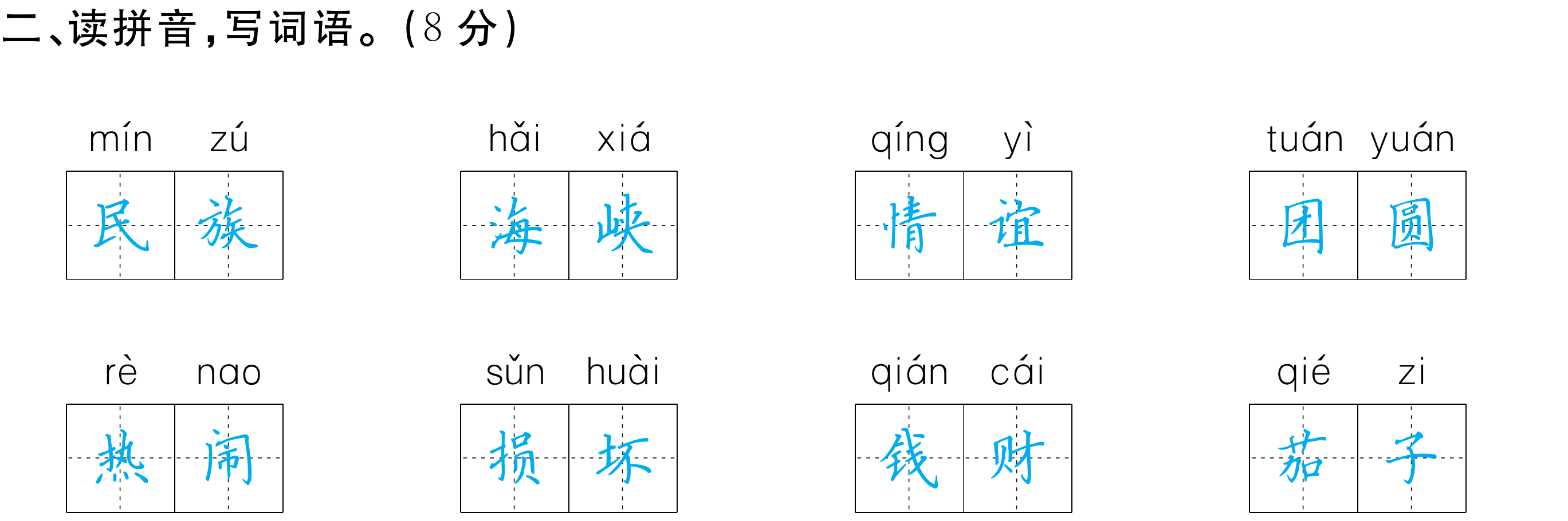 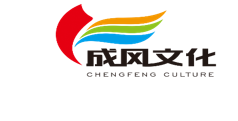 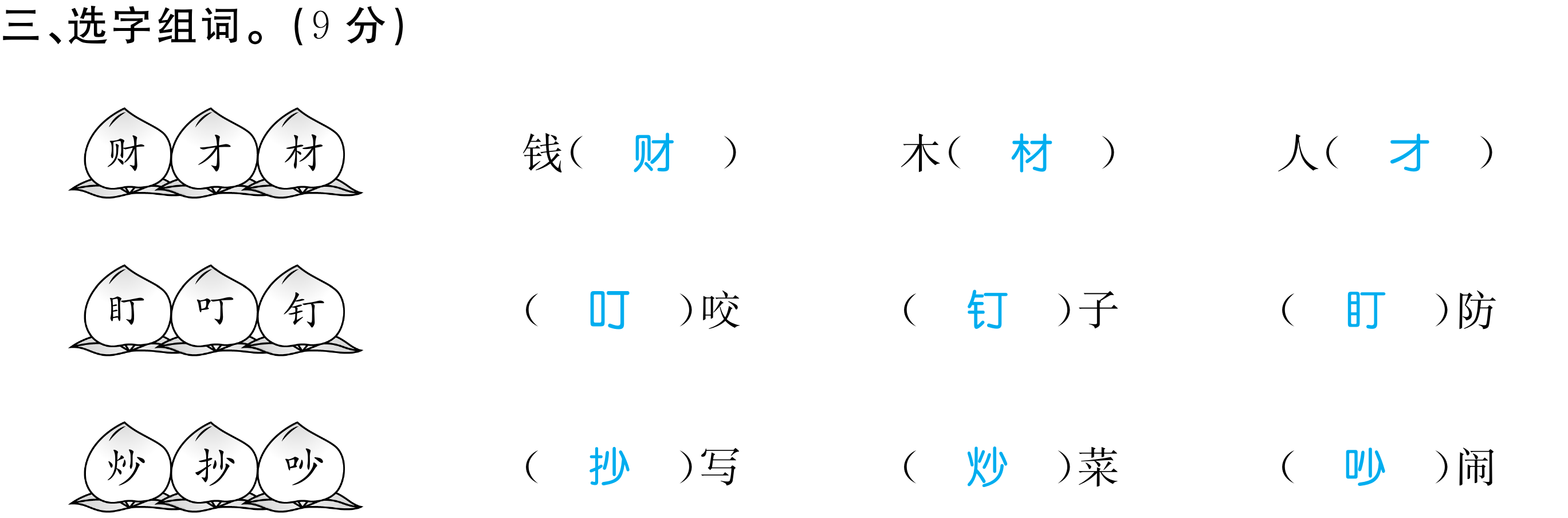 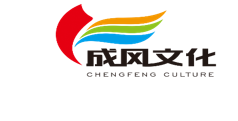 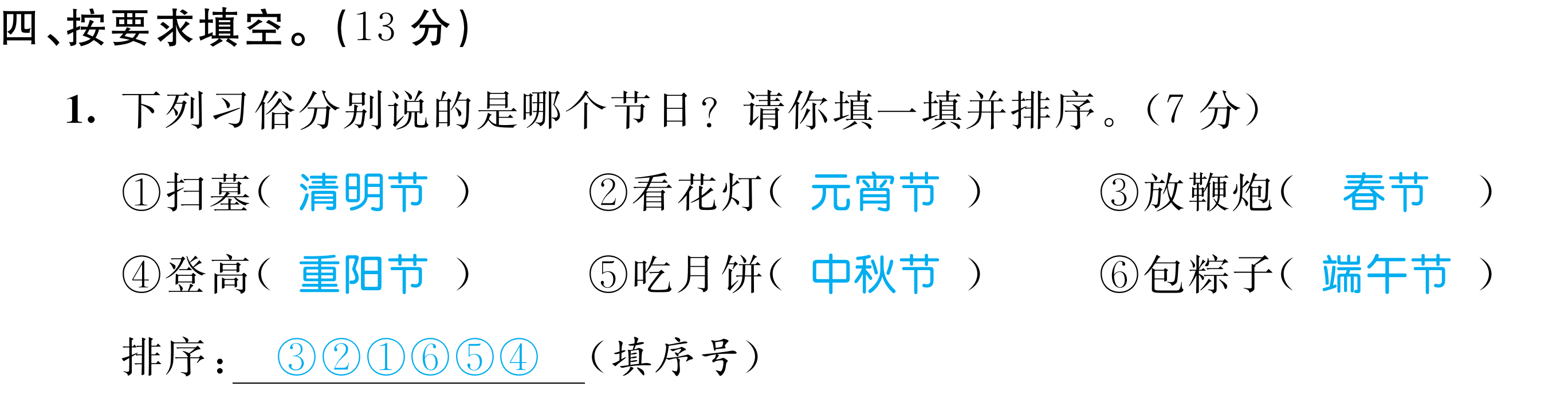 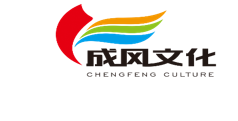 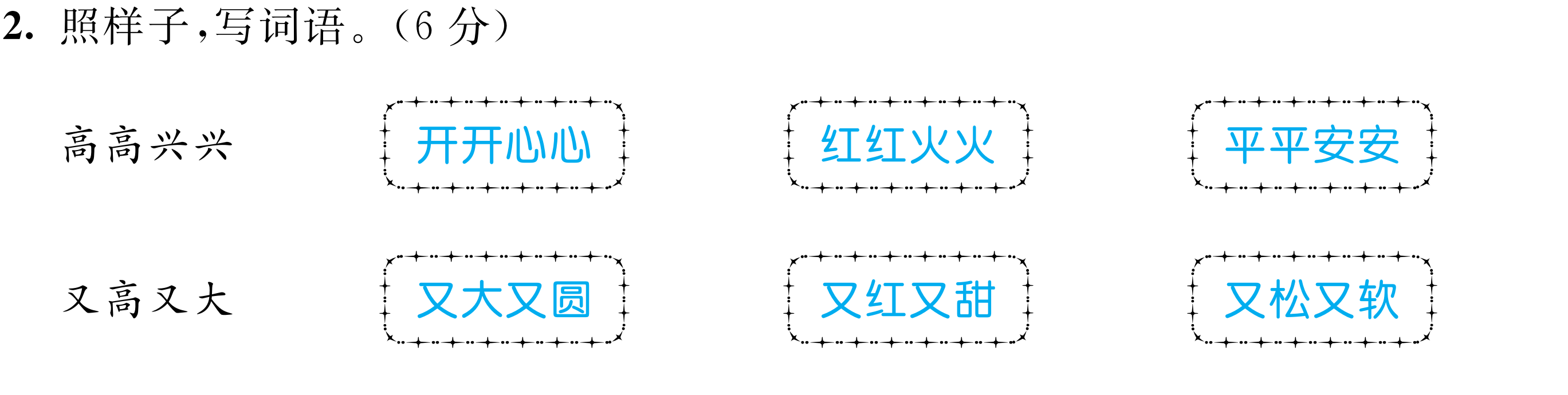 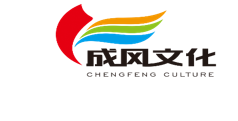 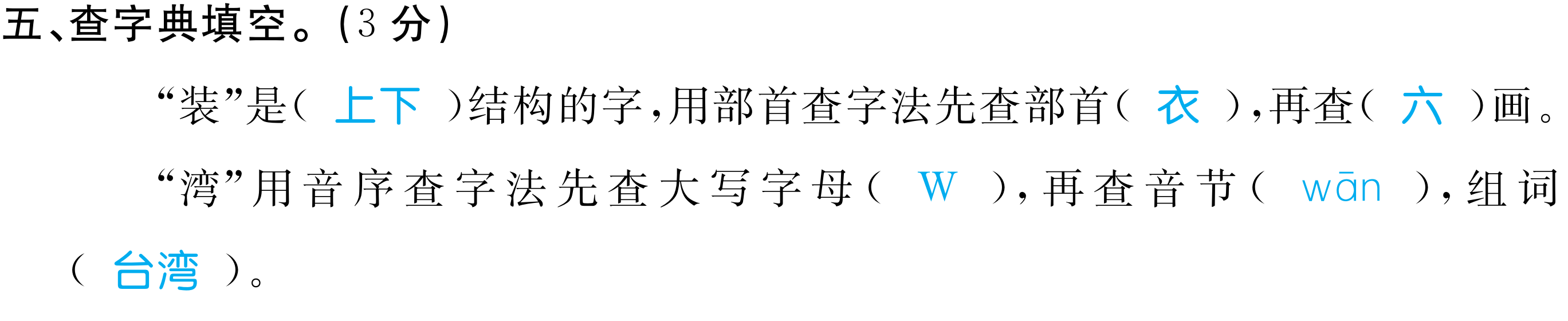 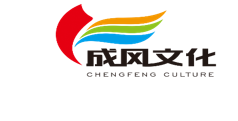 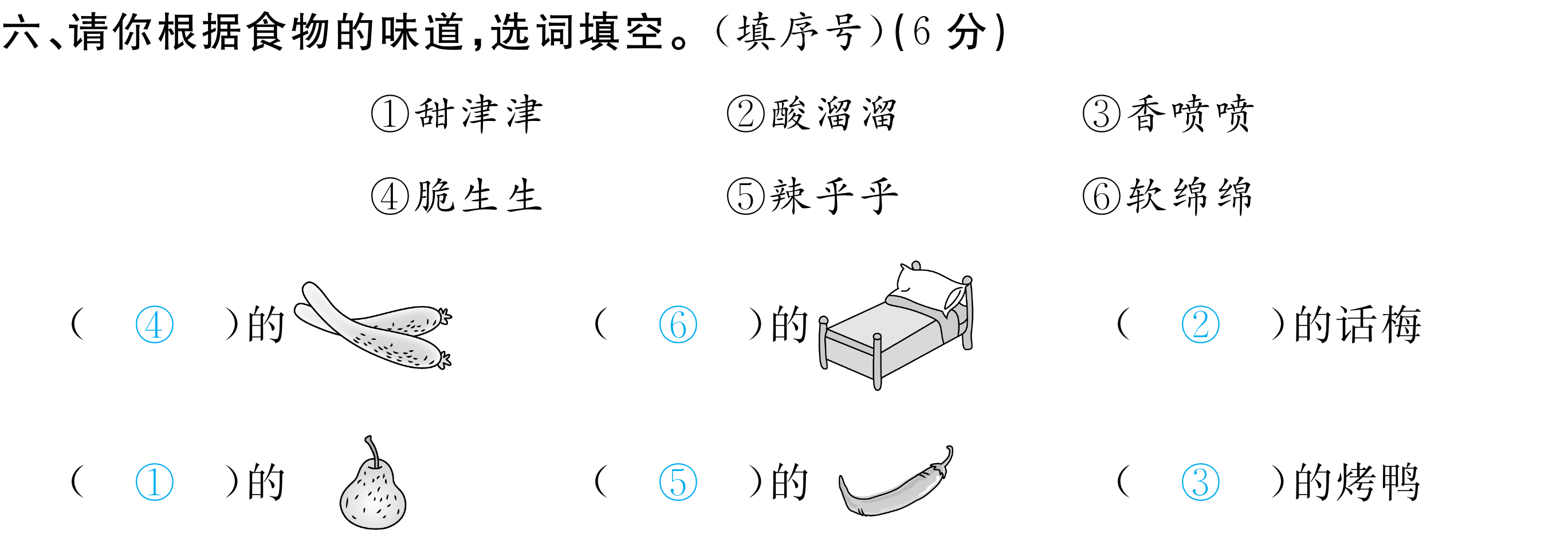 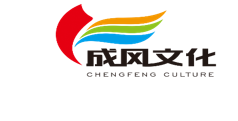 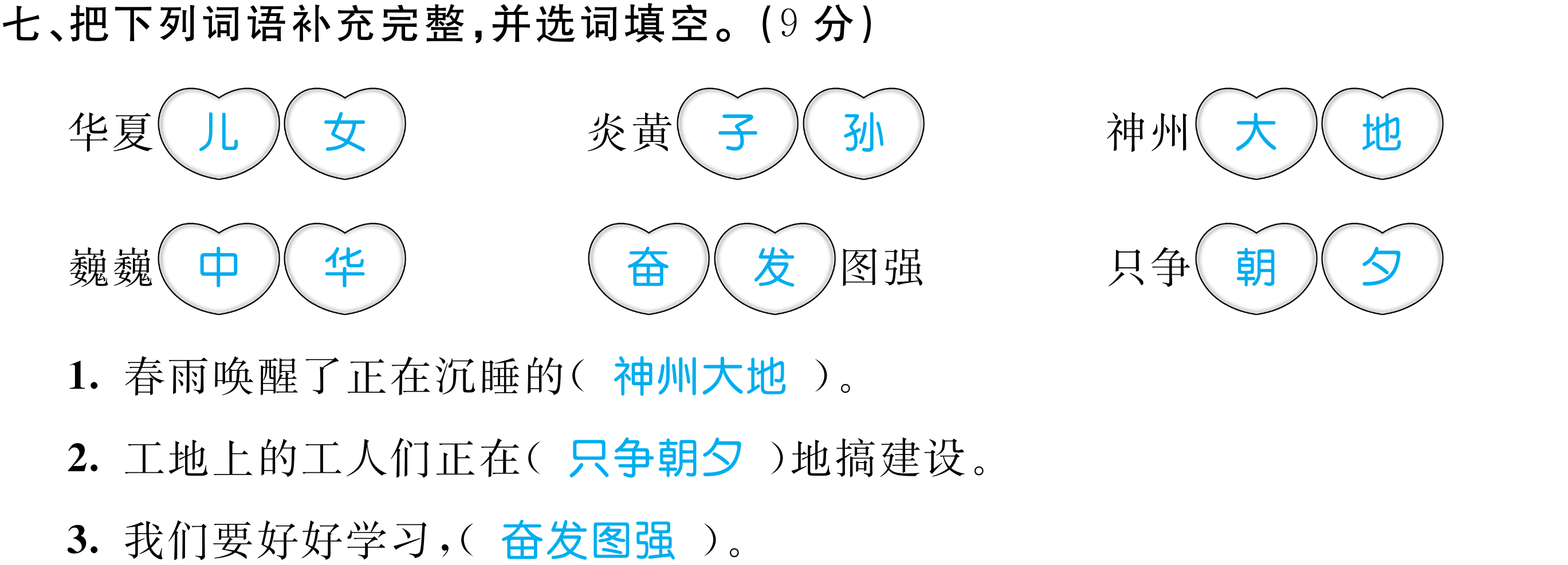 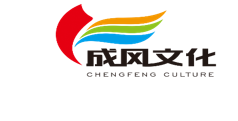 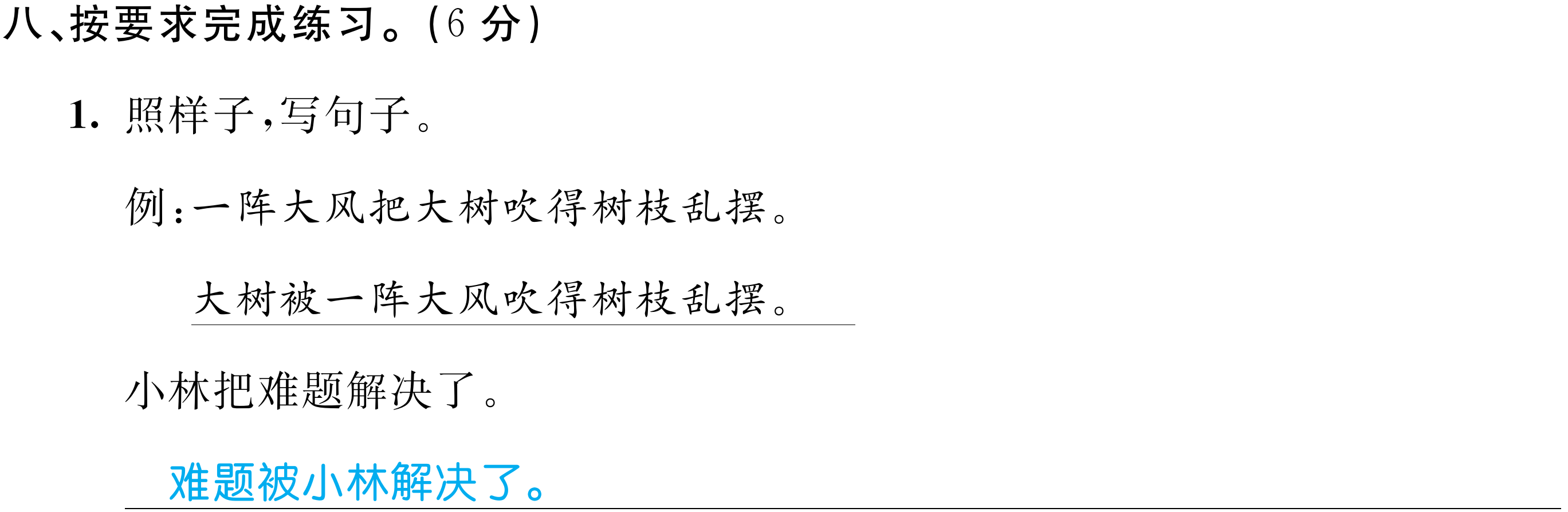 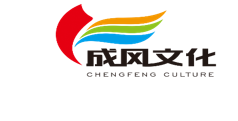 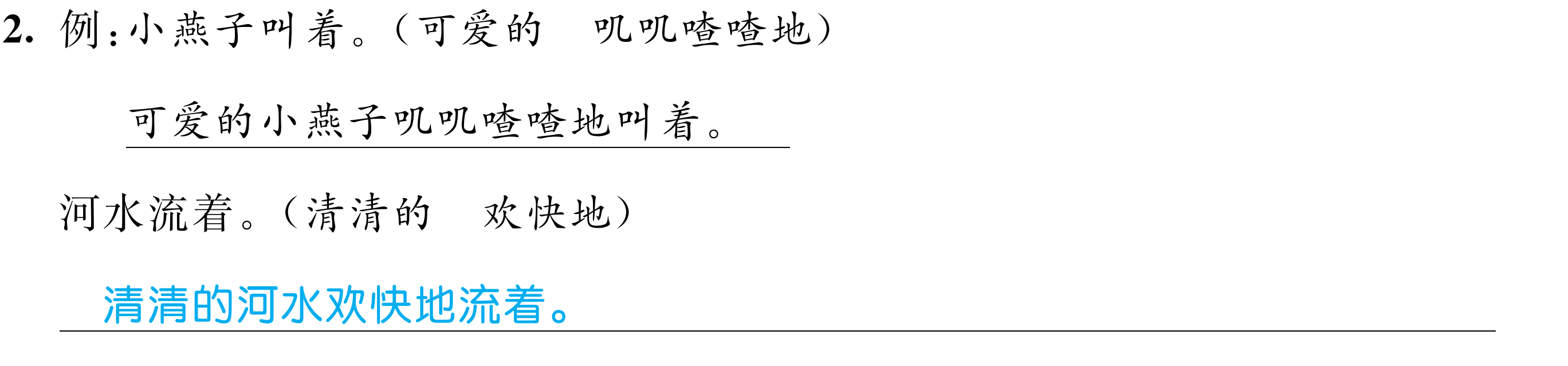 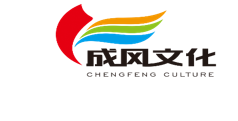 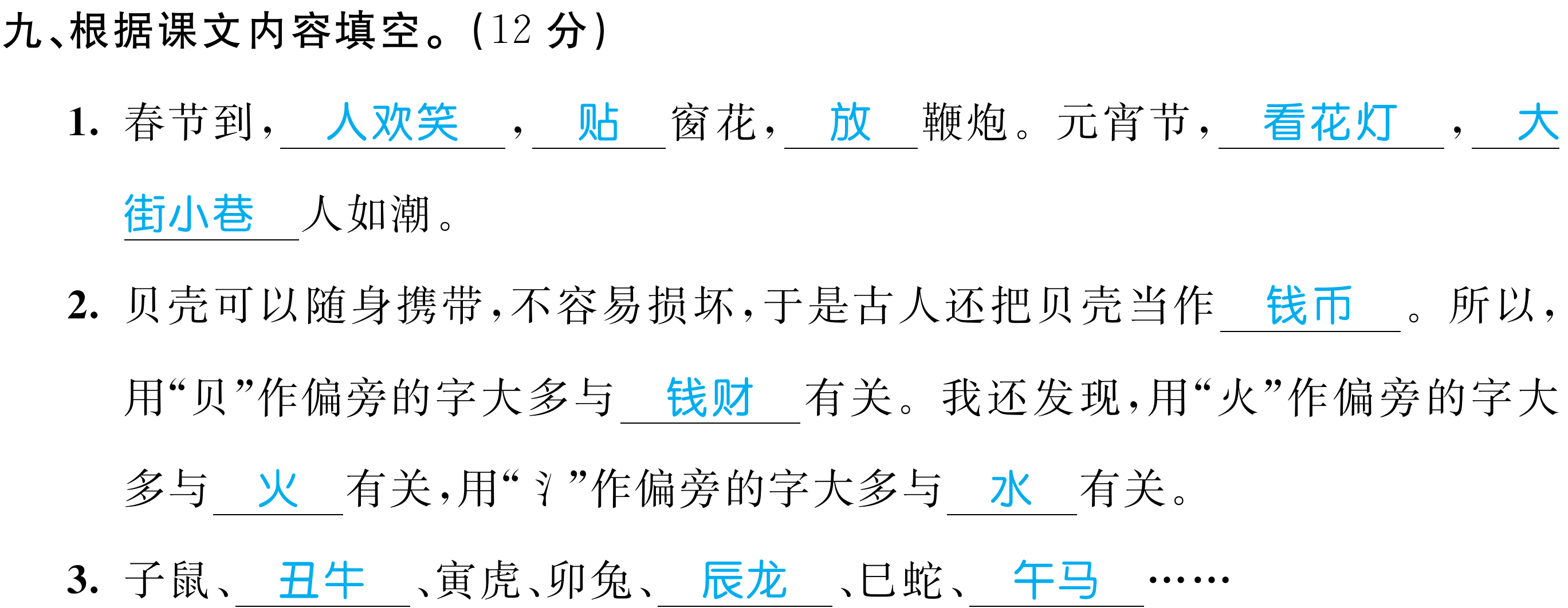 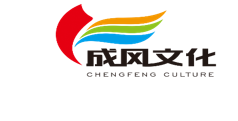 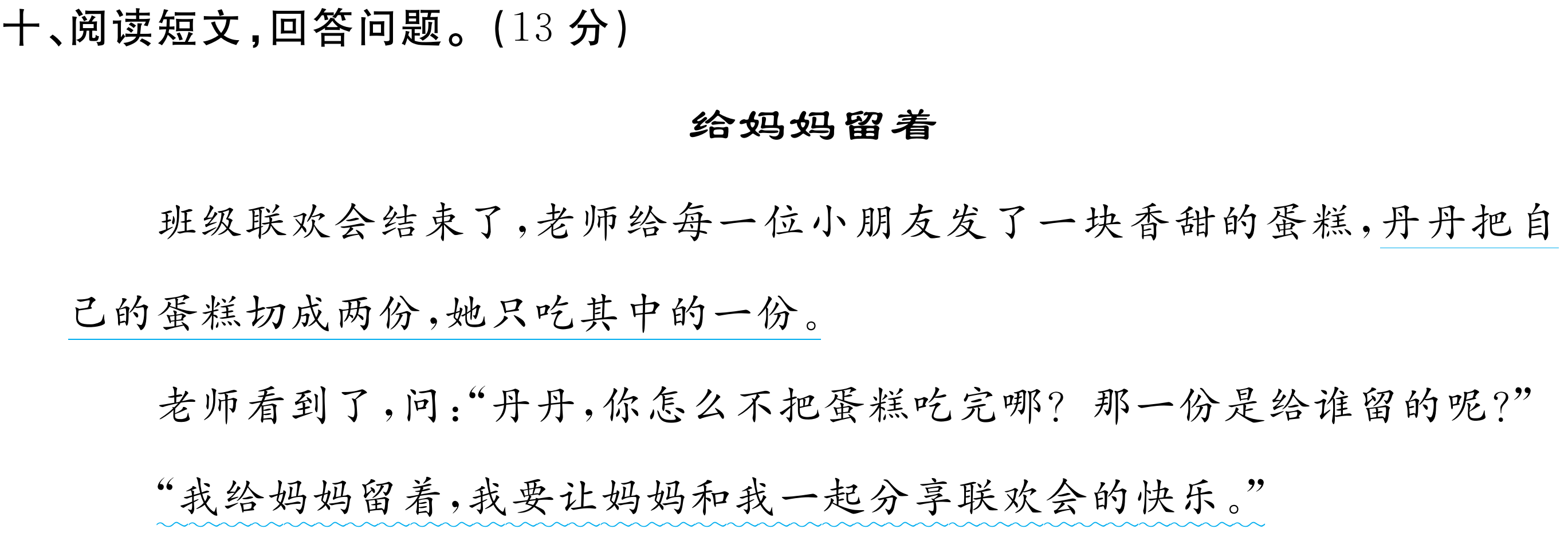 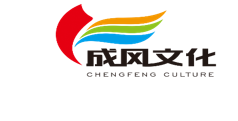 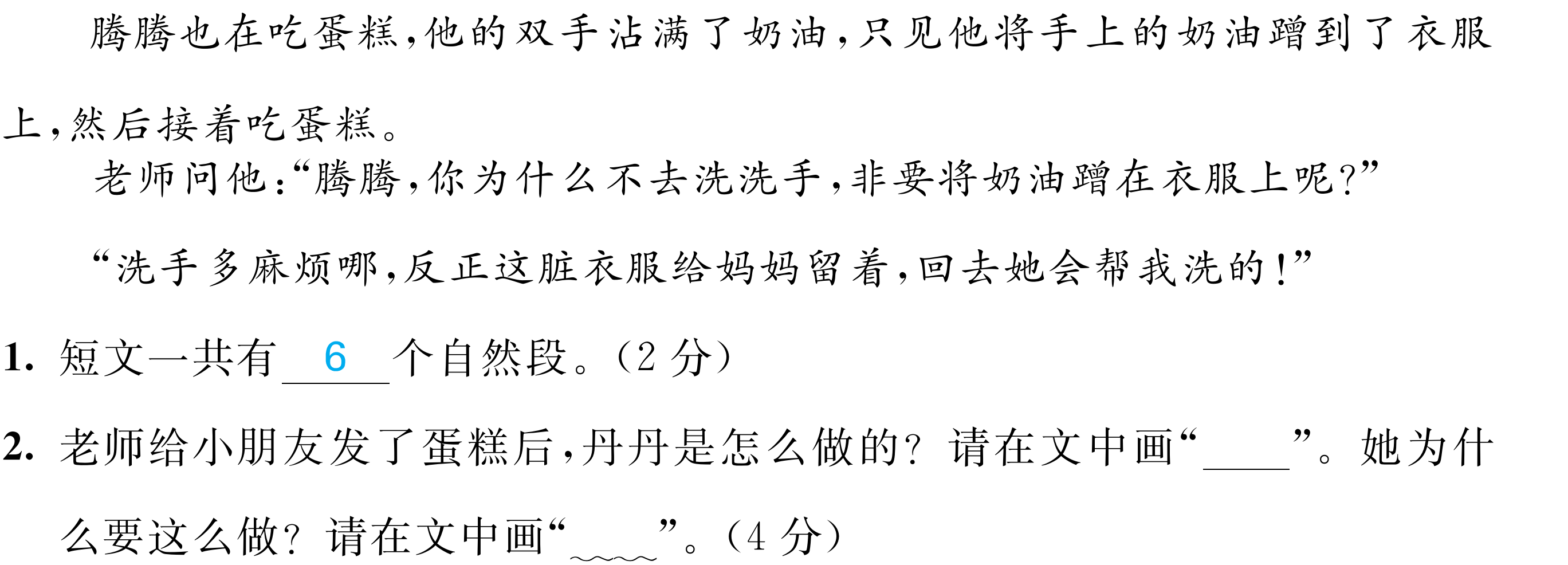 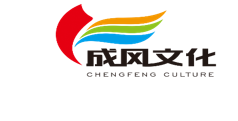 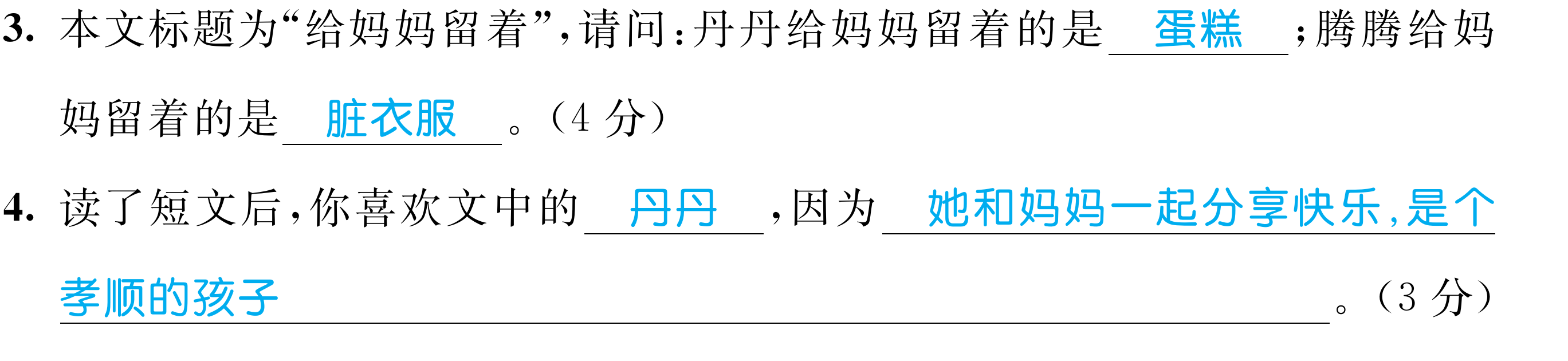 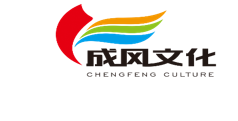 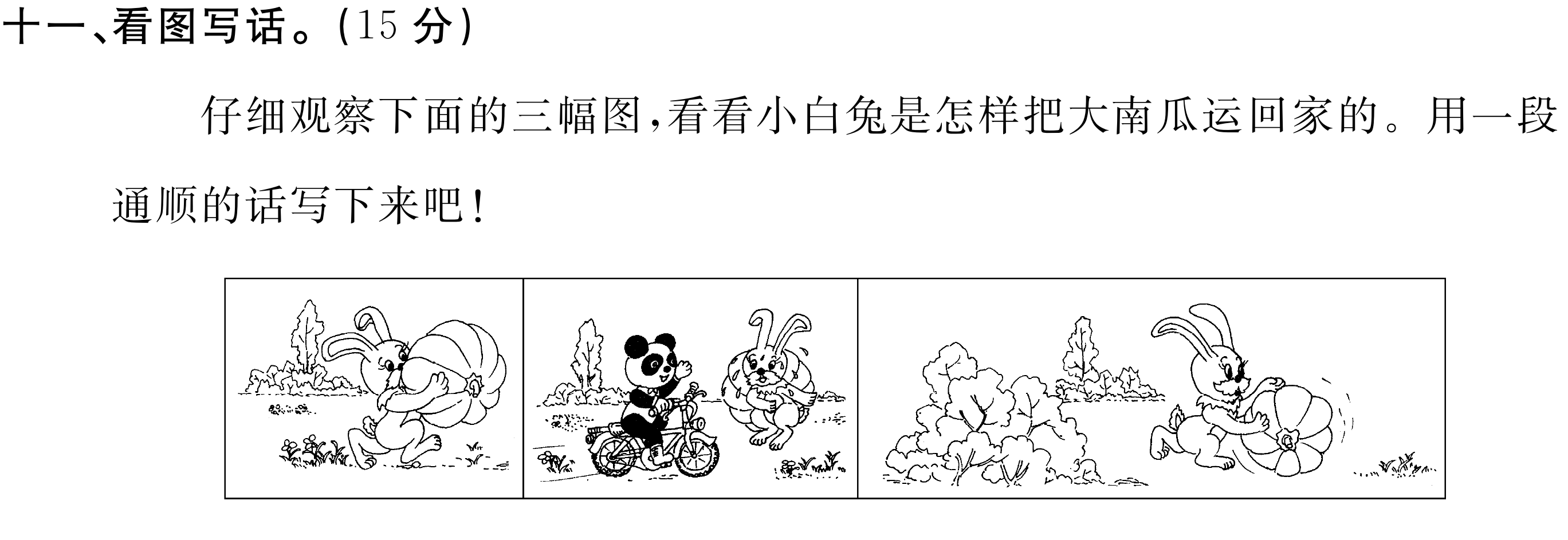 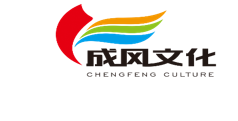 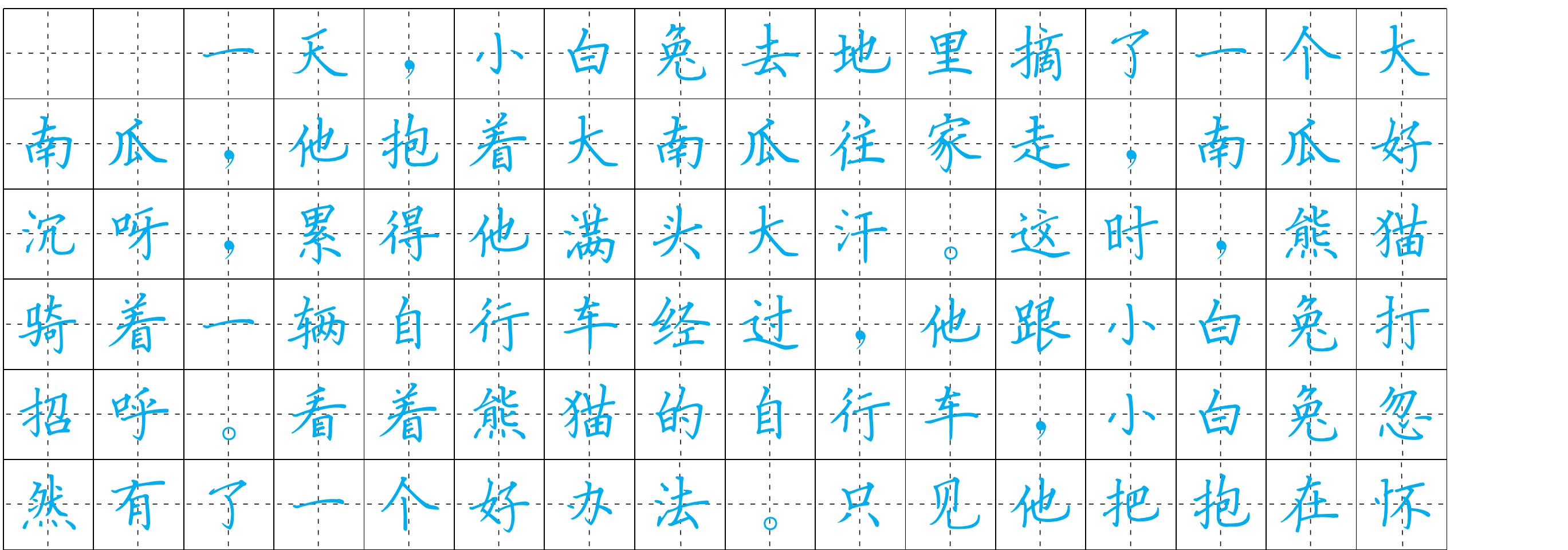 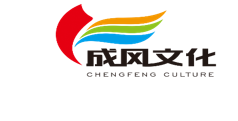 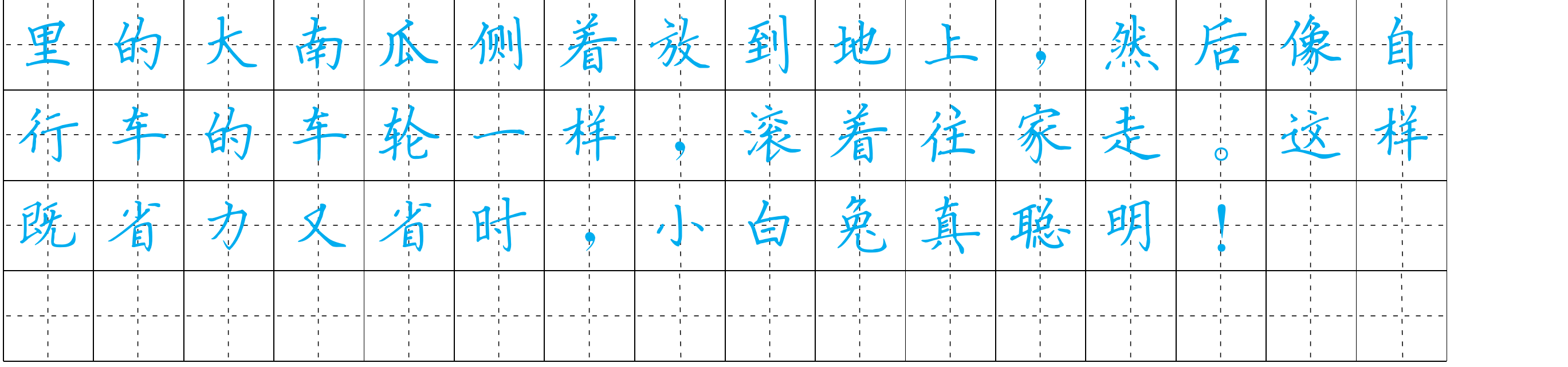 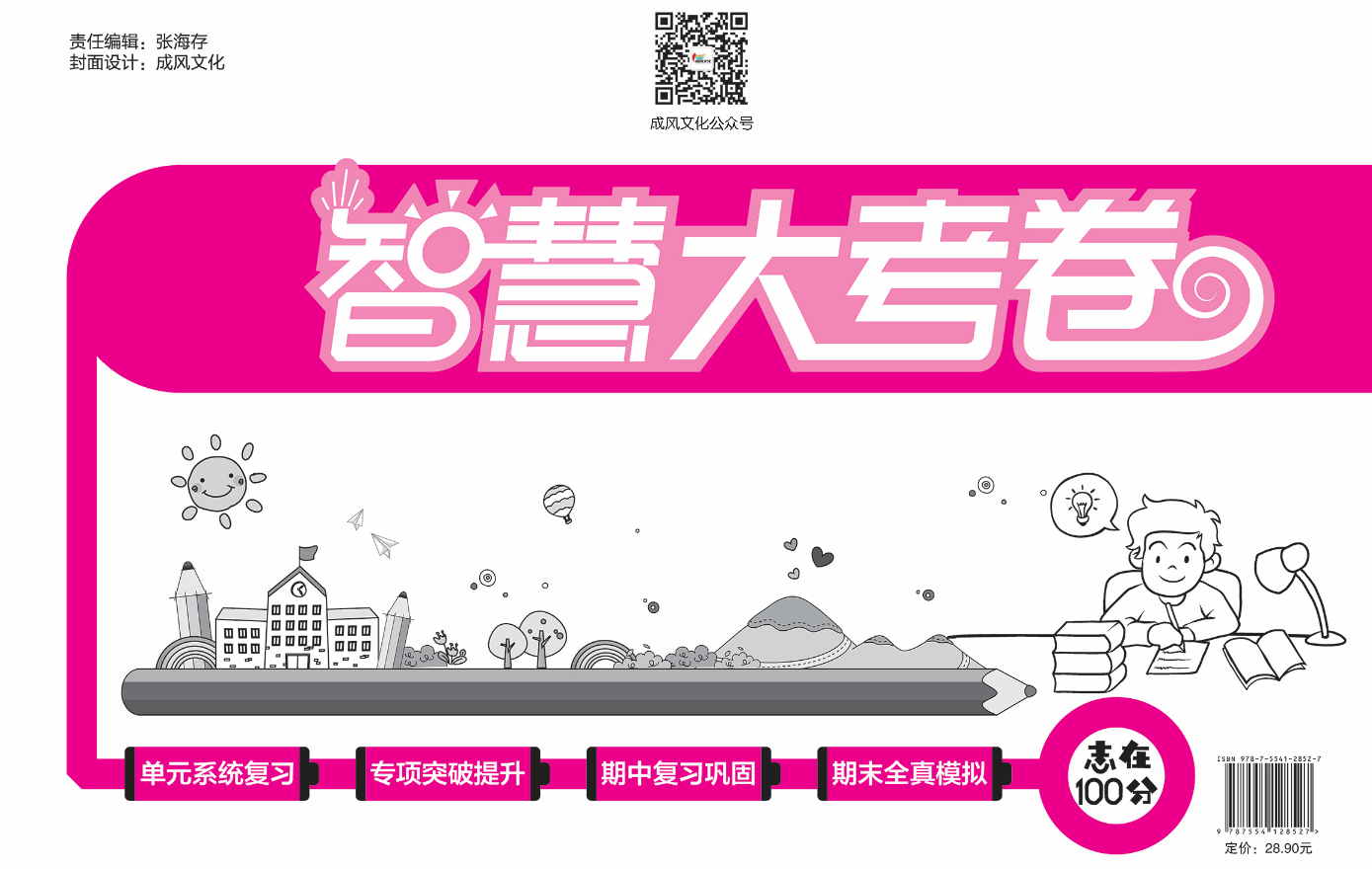